4.1 Matrices – Basic Operations
Tuesday, October 11, 2016
4.1 Lesson Objectives
I can…
Find the dimensions of a matrix.
Add, subtract matrices and multiply by a scalar.
Determine when matrices can be multiplied and multiply matrices.
Solve matrix equations.
Two matrices are equal if and only if they have the same dimensions and all corresponding entries are equal.
Ex 2:
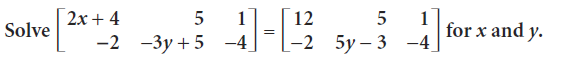 To Add or Subtract matrices, add/subtract corresponding entries. (The matrices must have the same dimensions.)Ex 3:
Scalar multiplication - To multiply a matrix by a real number, k, multiply each entry by k.
Ex. 4:
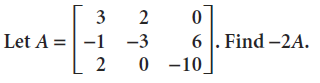 Ex. 5:
Ex. 6: